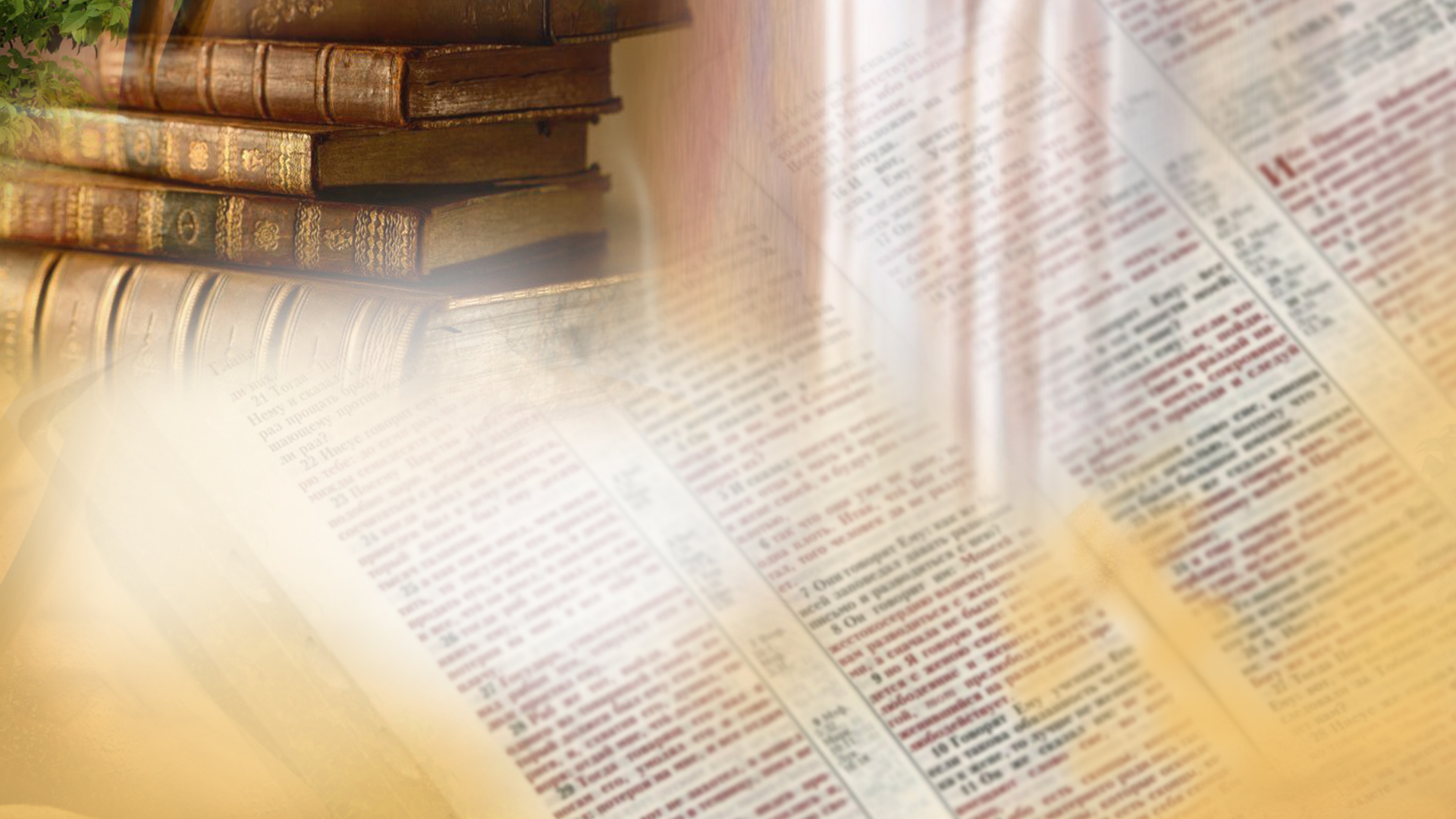 Щиро вітаємо вас!
Суботня школа
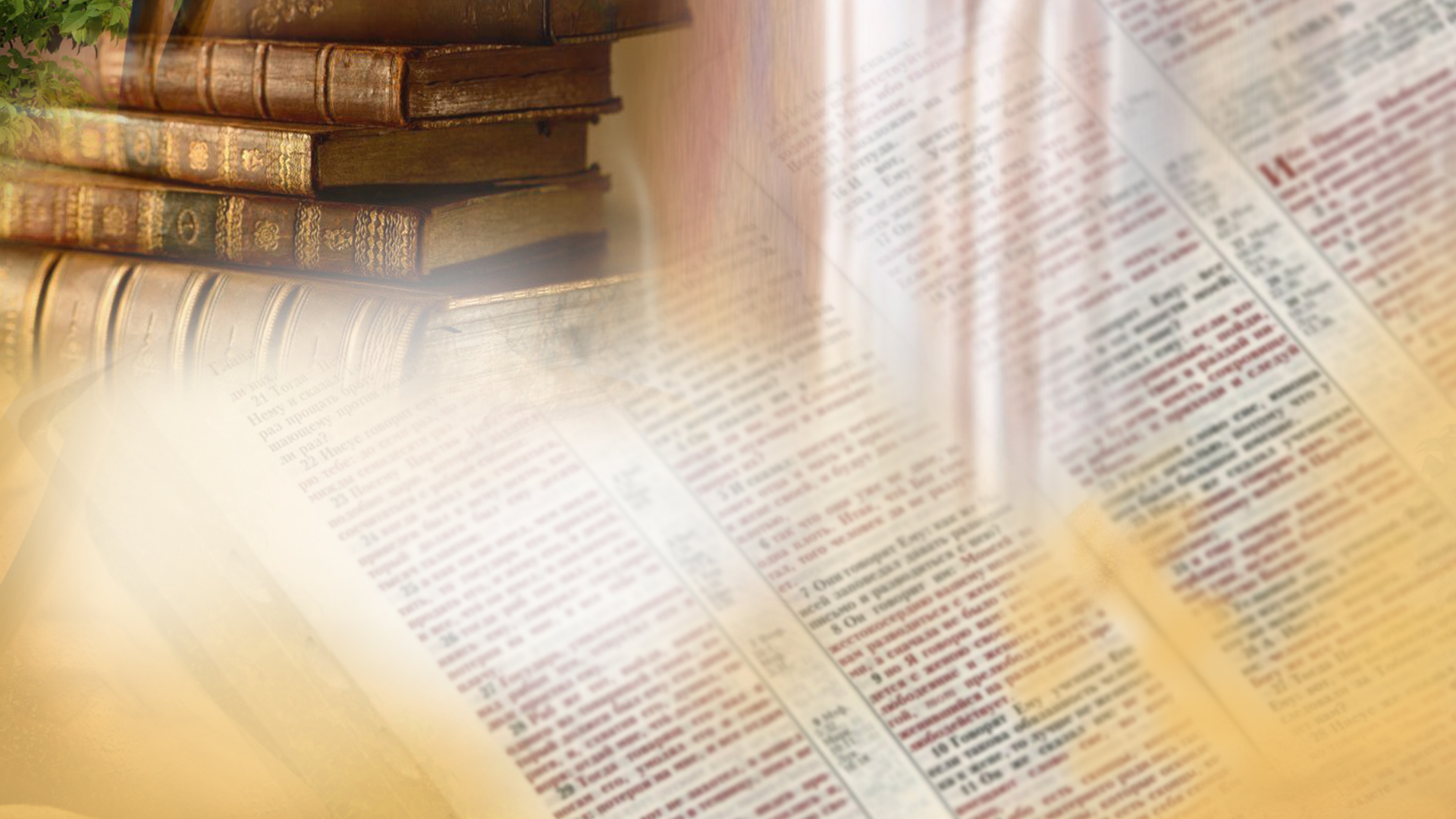 гнів Божественної любові
Братнє спілкування:
  - Як ви відчували Божу присутність минулого тижня? 
  - Як ви розповідали своєму оточенню про Божий гнів як прояв Його любові?
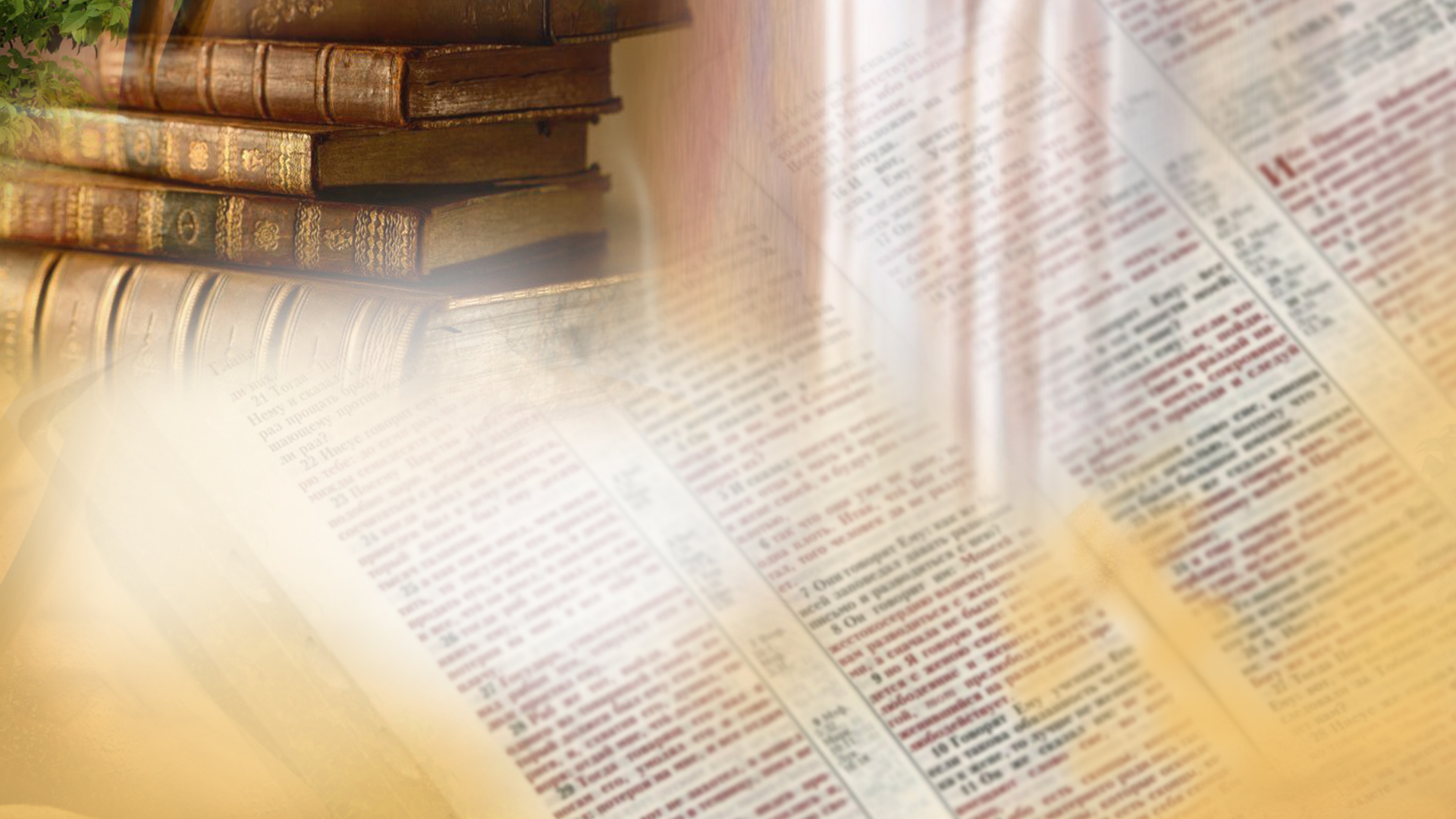 Суботня школа
Урок №6
            Божа любов до справедливості
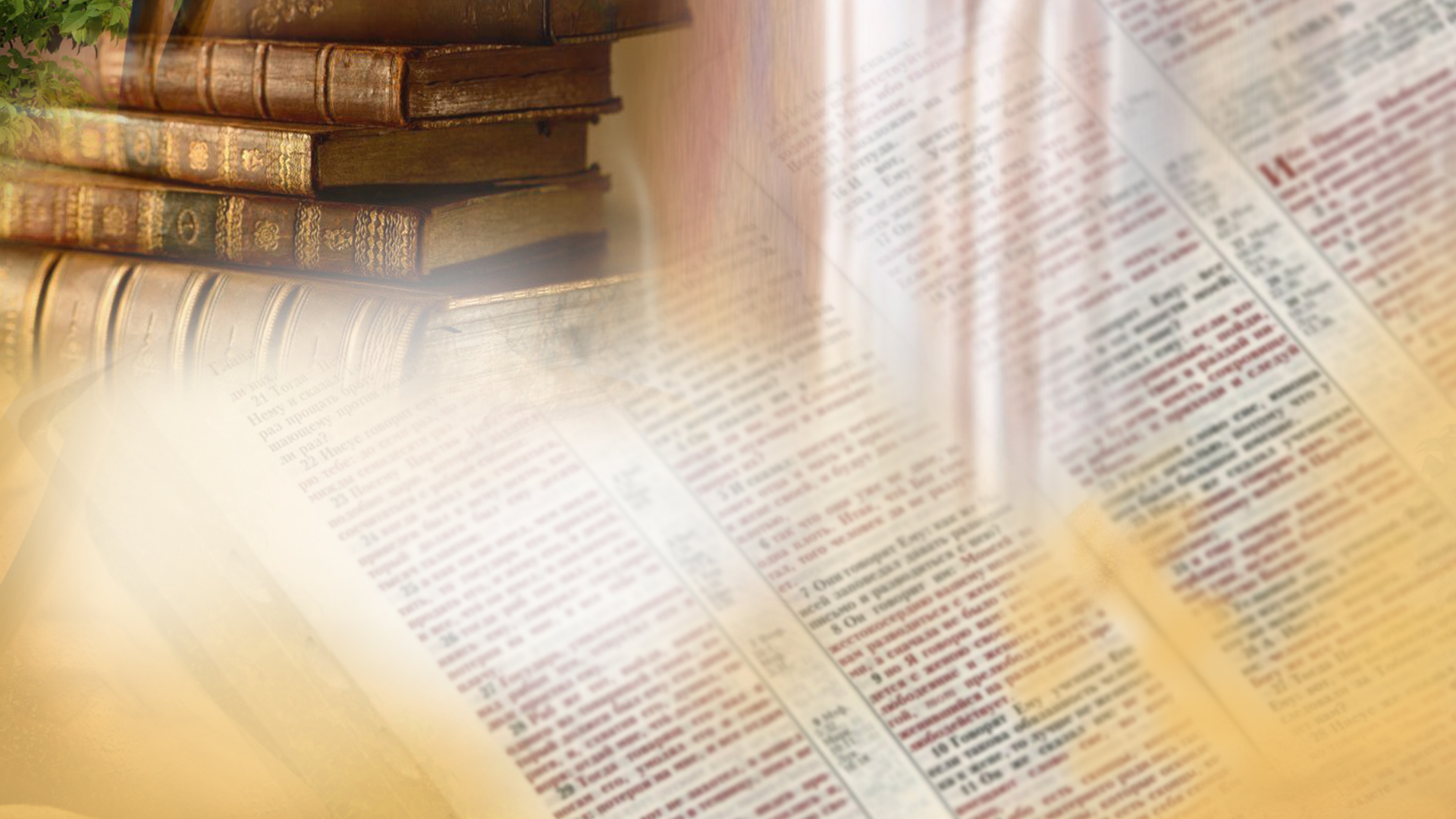 Урок №6
                                         Божа любов до справедливості
Активна підготовка:
     Згадайте випадки у вашому житті, коли до вас    
   ставились несправедливо. 
     Які почуття та бажання наповнювали вас в той момент?
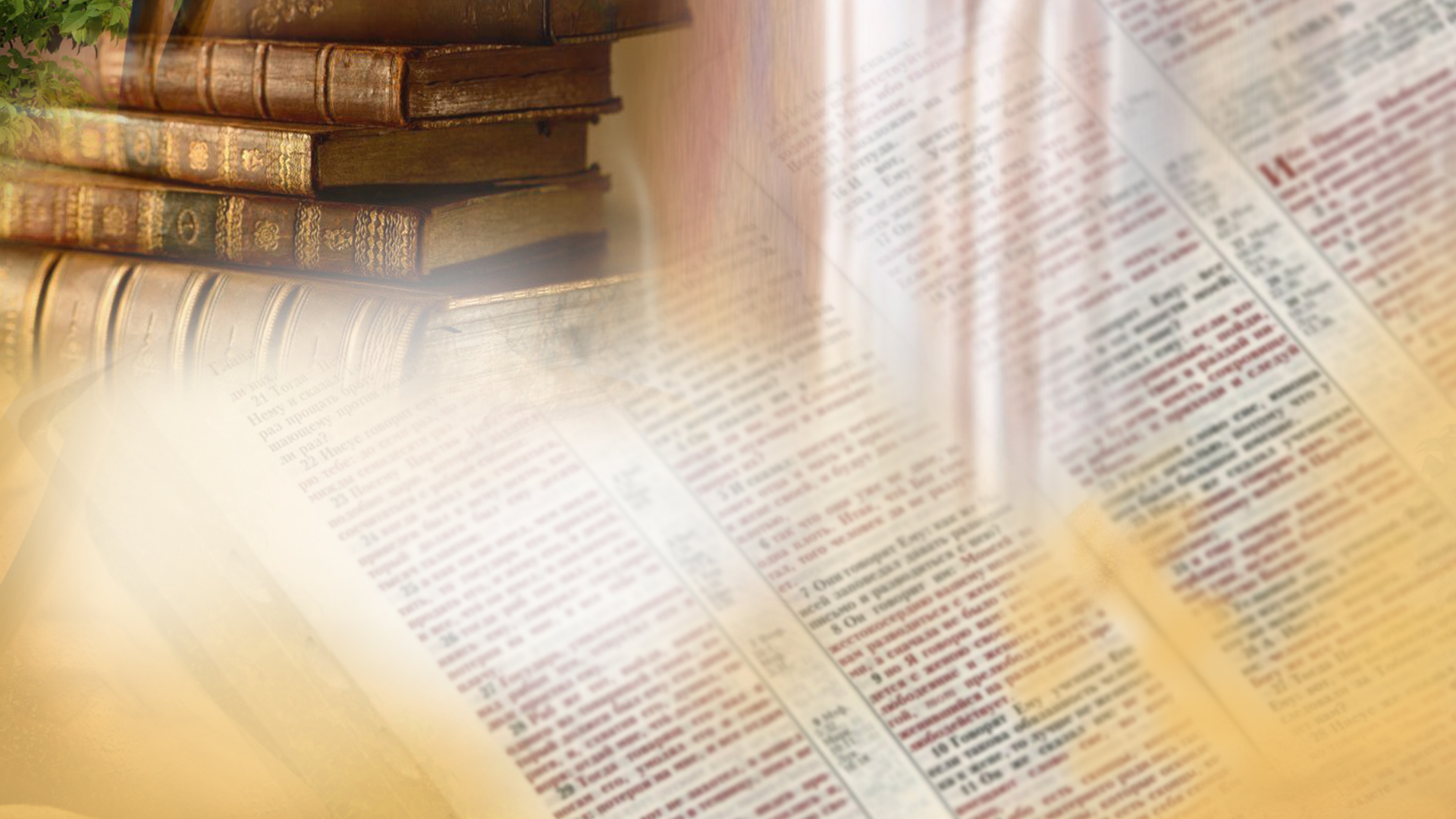 Урок №6
                                         Божа любов до справедливості
Пам’ятний вірш: 
«А хто хоче хвалитися, нехай хвалиться тим, що
знає Мене, – розуміє, що Я Господь, Котрий творить милосердя, правосуддя і правду на землі, бо саме у цьому Моє задоволення, – говорить Господь»               Єремії 9:23
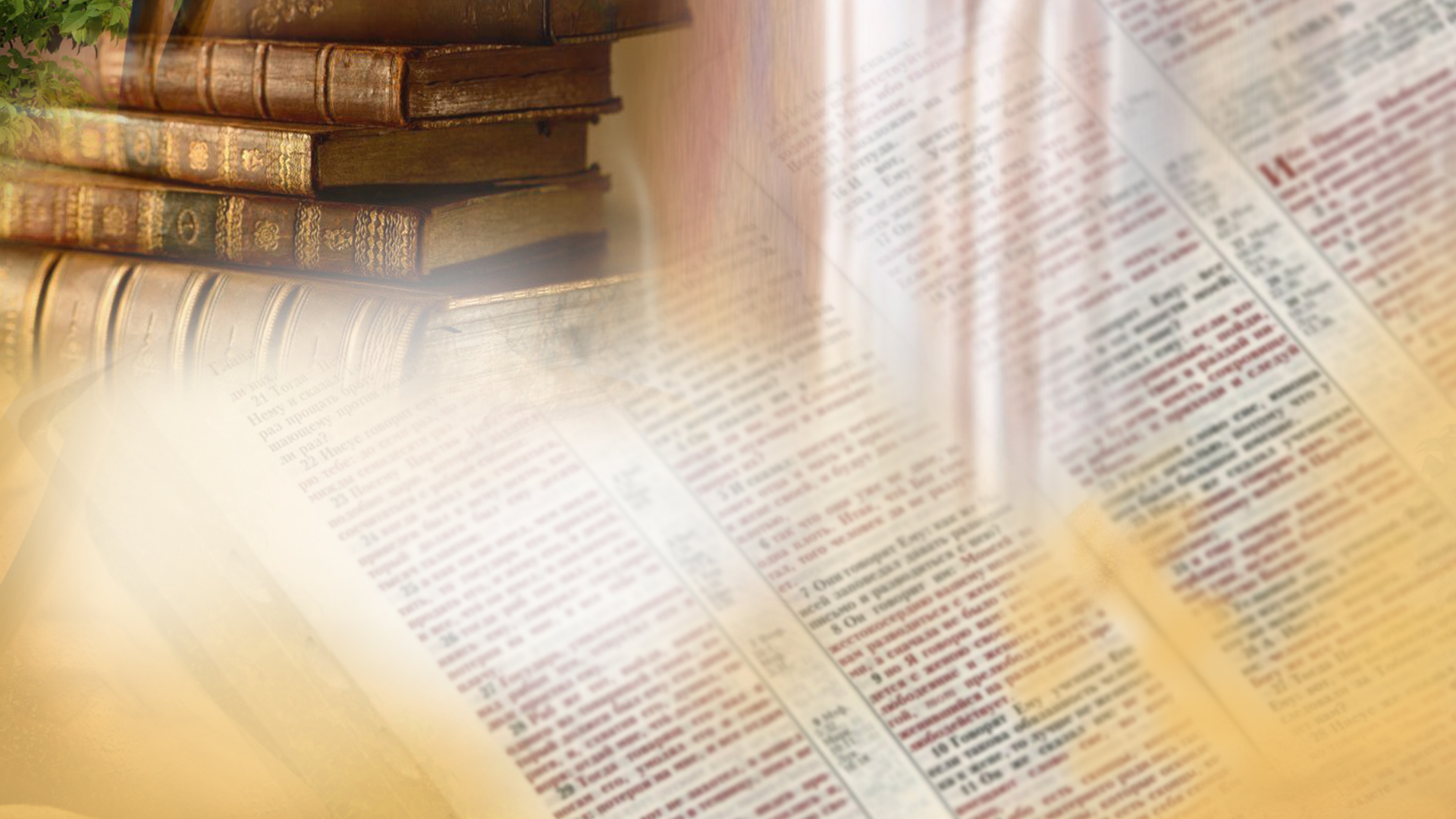 Урок №6
                                         Божа любов до справедливості
Головна думка уроку: 
Справедливість – невід’ємна частина Божого характеру.
Як нам проявляти цю рису в житті?
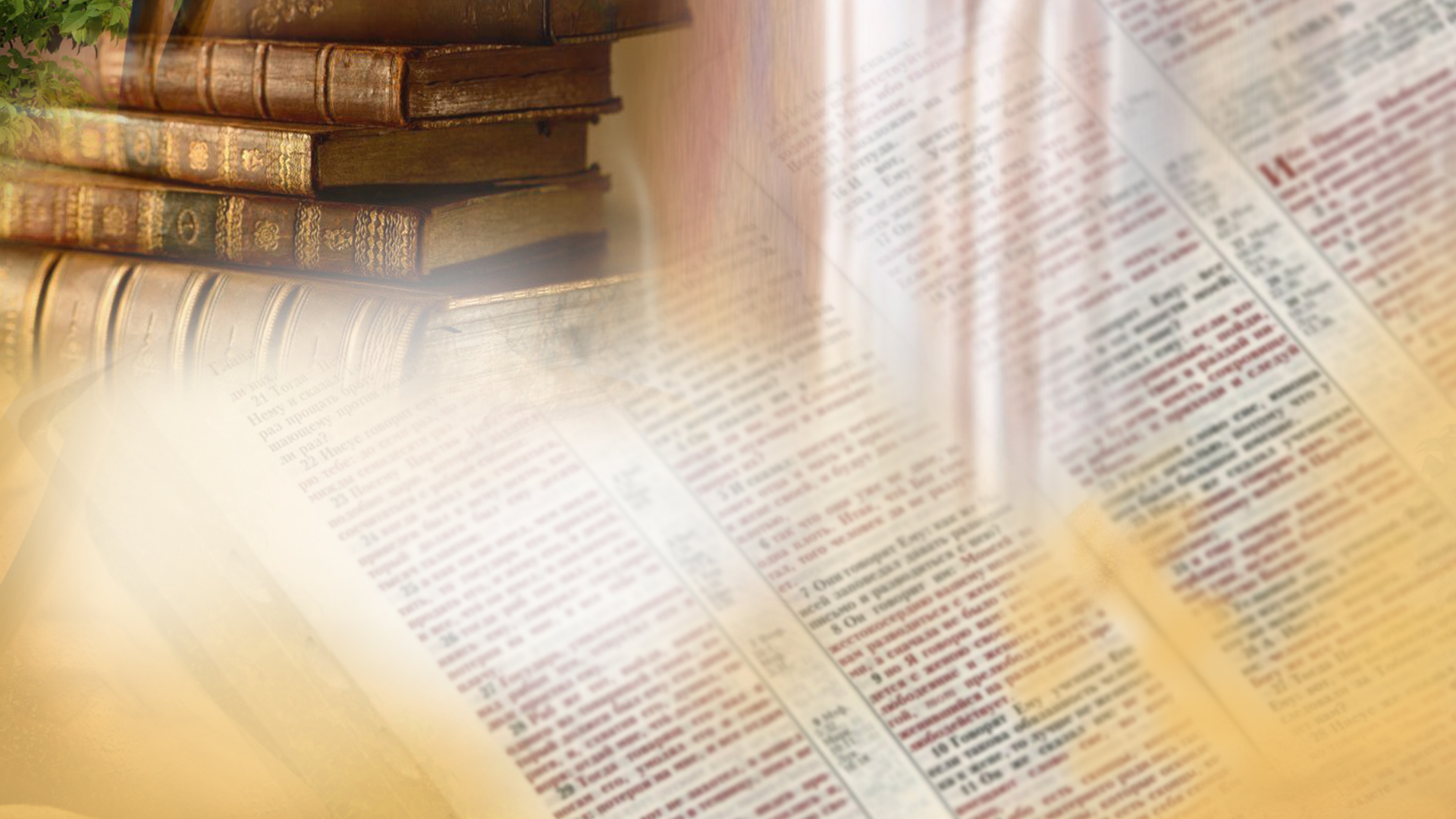 Урок №6
                                         Божа любов до справедливості
Дослідження Біблії:
 1. Який зв’язок між любов’ю та справедливістю Божою? 
                    Пс.33:5, Ісаї 61:8
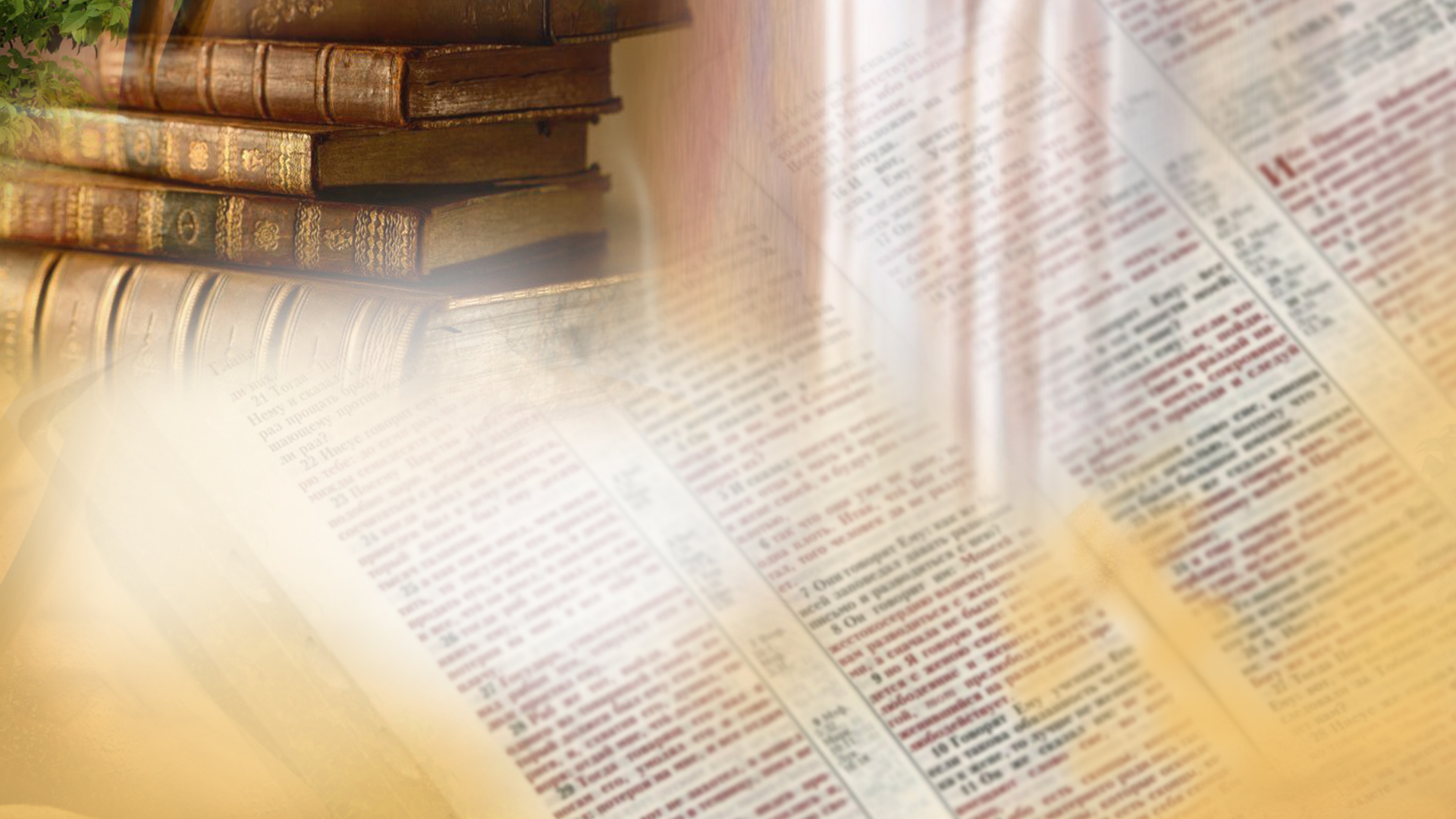 Урок №6
                                         Божа любов до справедливості
Дослідження Біблії:
 2. Яким проявляється Божа справедливість?
                  П.Зак. 32:4, Пс.9:7-8, 145:14-17
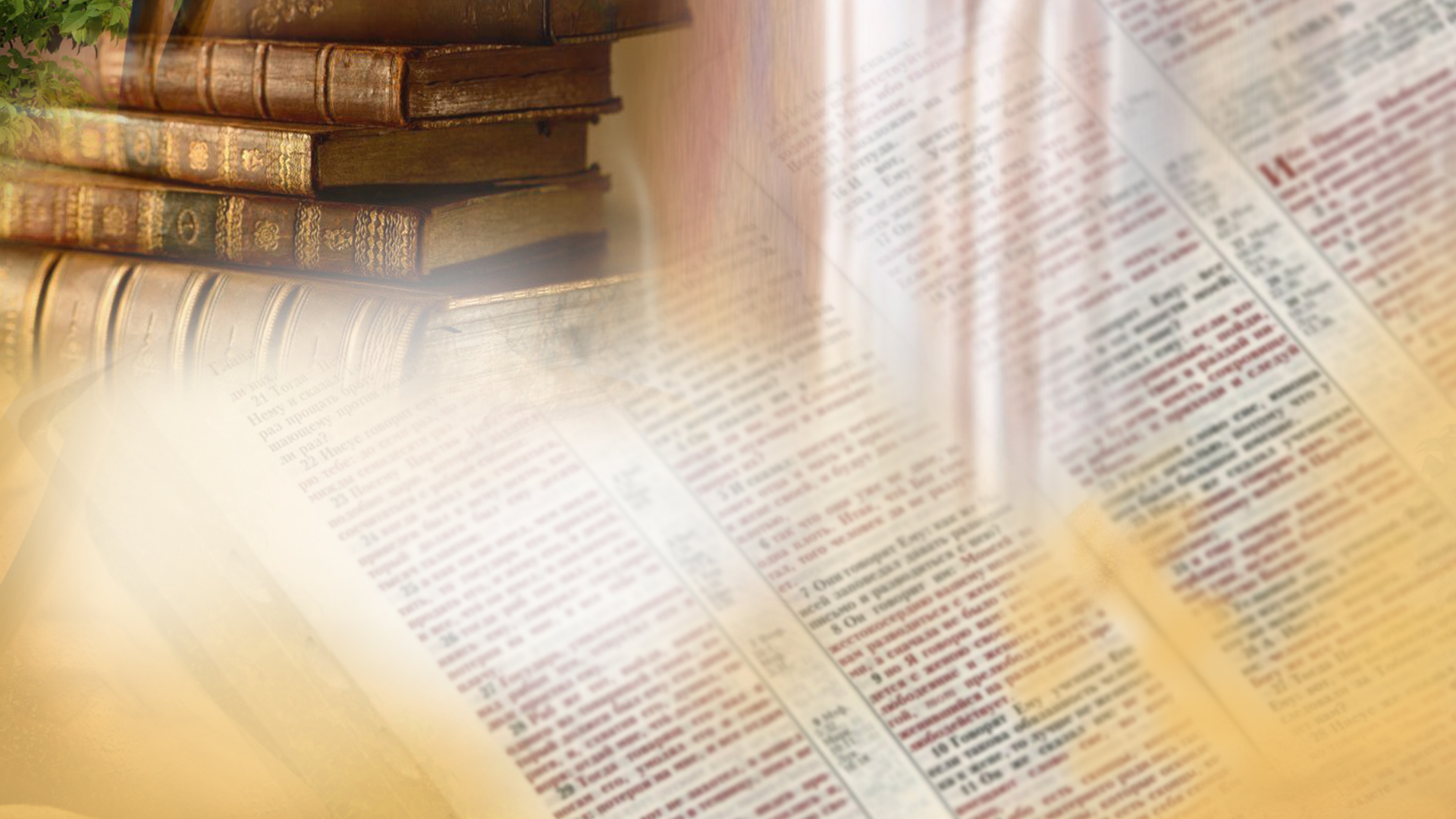 Урок №6
                                           Божа любов до справедливості
Дослідження Біблії:
  3. З чого походить Божа справедливість і на чому ґрунтується?   
              Мал.3:6, 2Тим.2:13, Євр.6:17-18
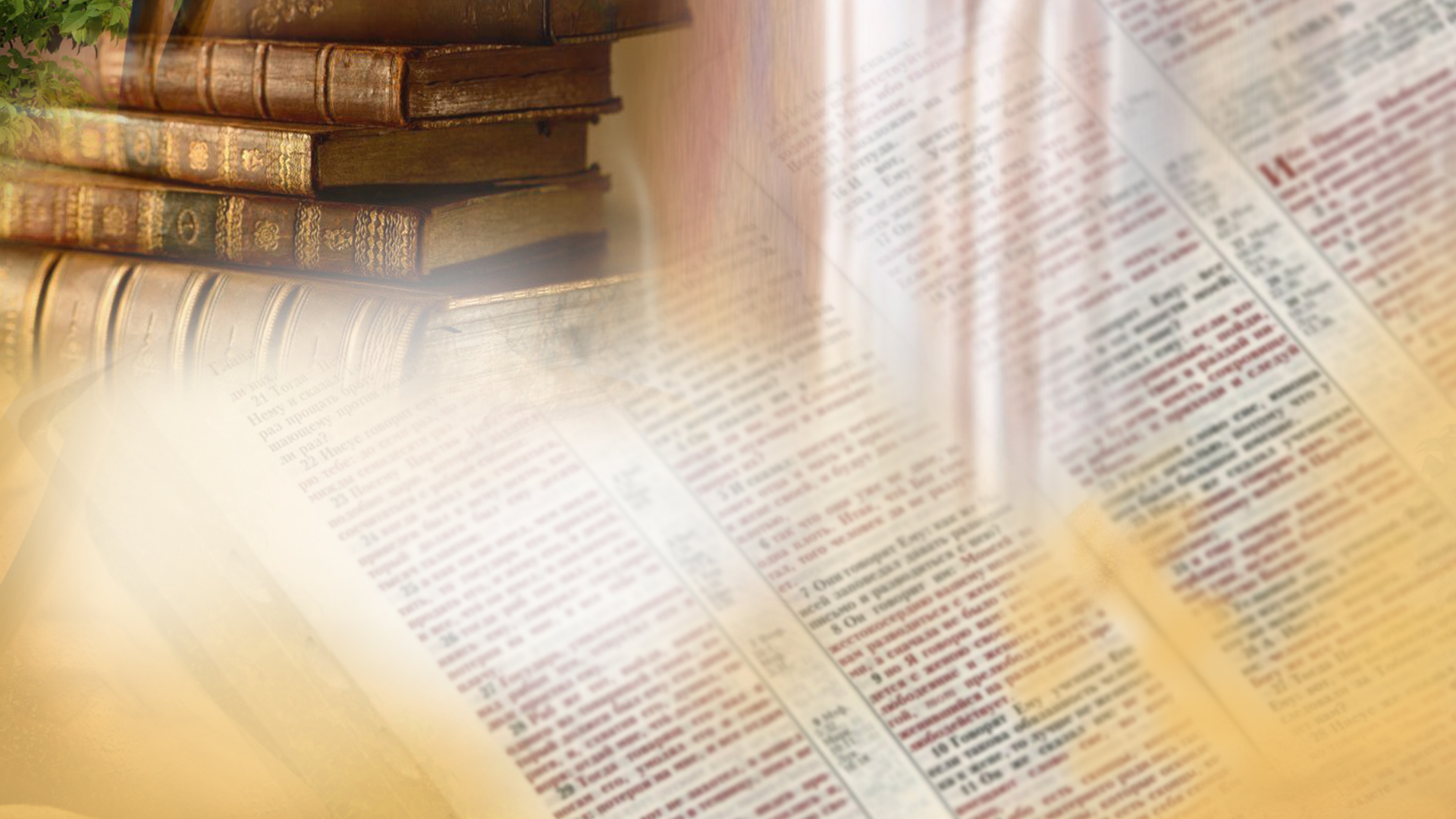 Урок №6
                                         Божа любов до справедливості
Дослідження Біблії:
 4. Якщо Бог незмінний, чому Він не завжди виконує вирок проти тих, хто чинить зло? 
          Числа 23:19, Вих.32:14, Єрем.18:7-10
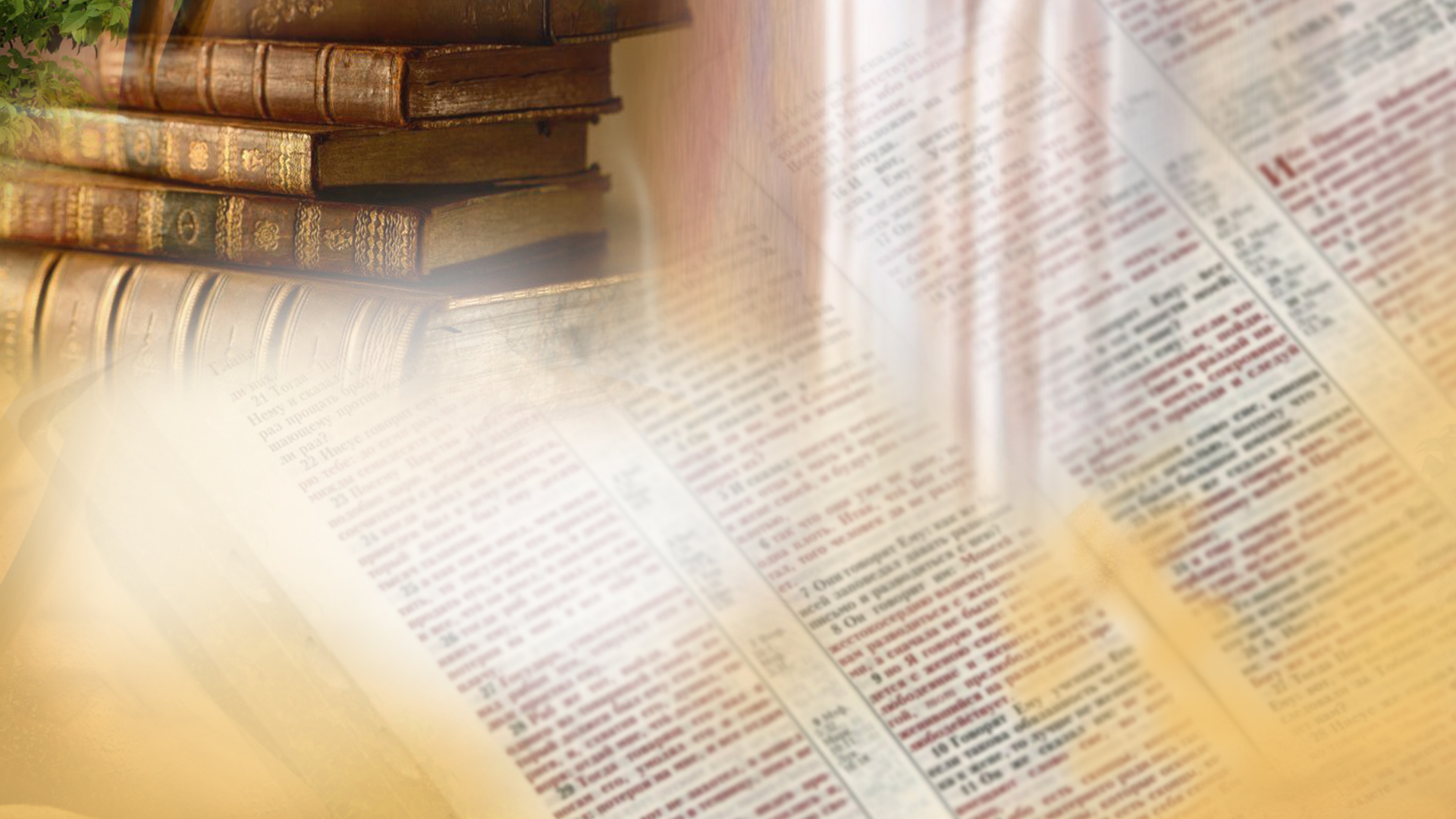 Урок №6
                                          Божа любов до справедливості
Дослідження Біблії:
 5. В чому суть Його досконалої любові?  
                                     Мт.5:43-48
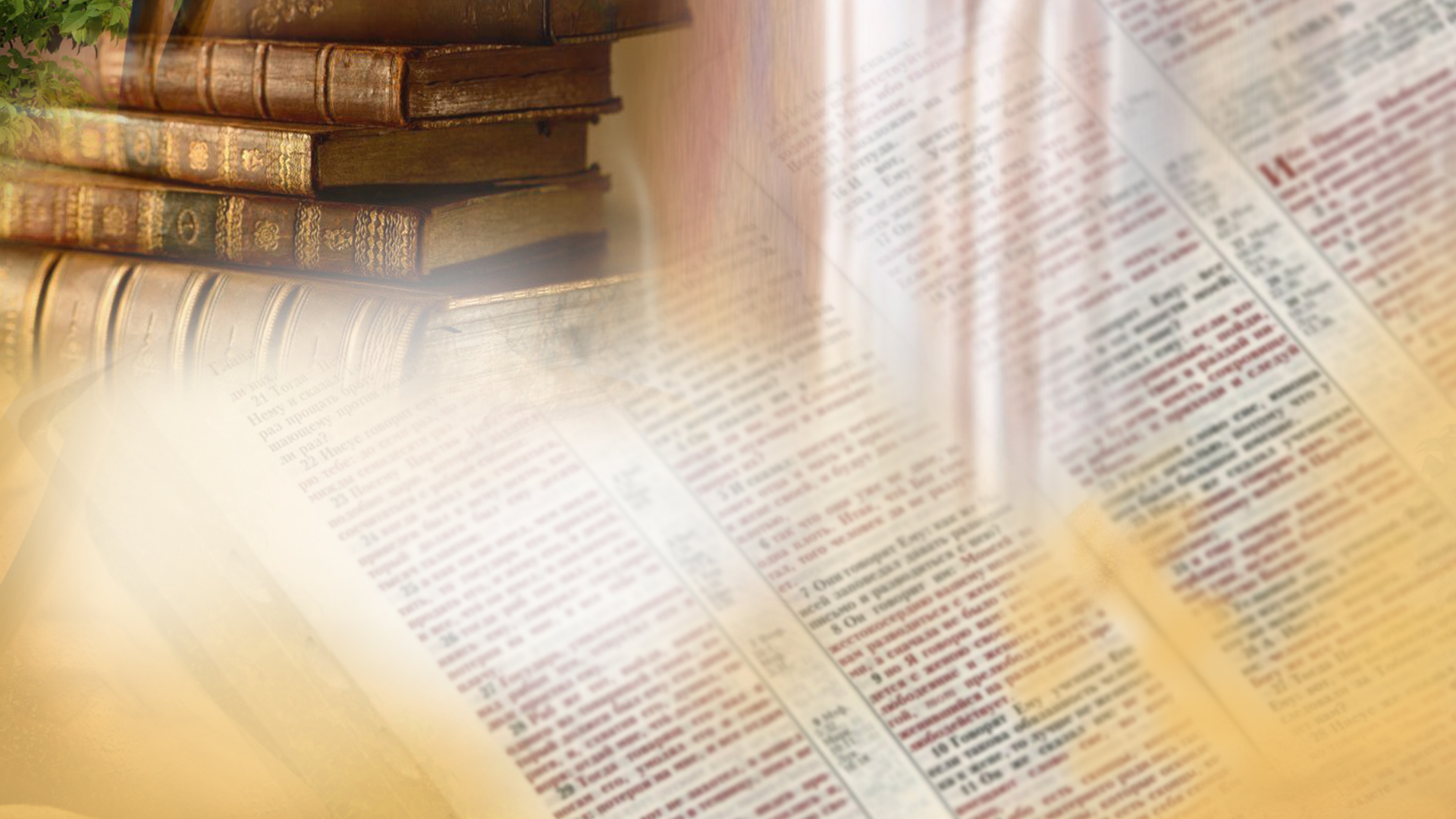 Урок №6
                                         Божа любов до справедливості
Актуальність: 
  Яка мета Божого правосуддя?
[Speaker Notes: Рим.5:5]
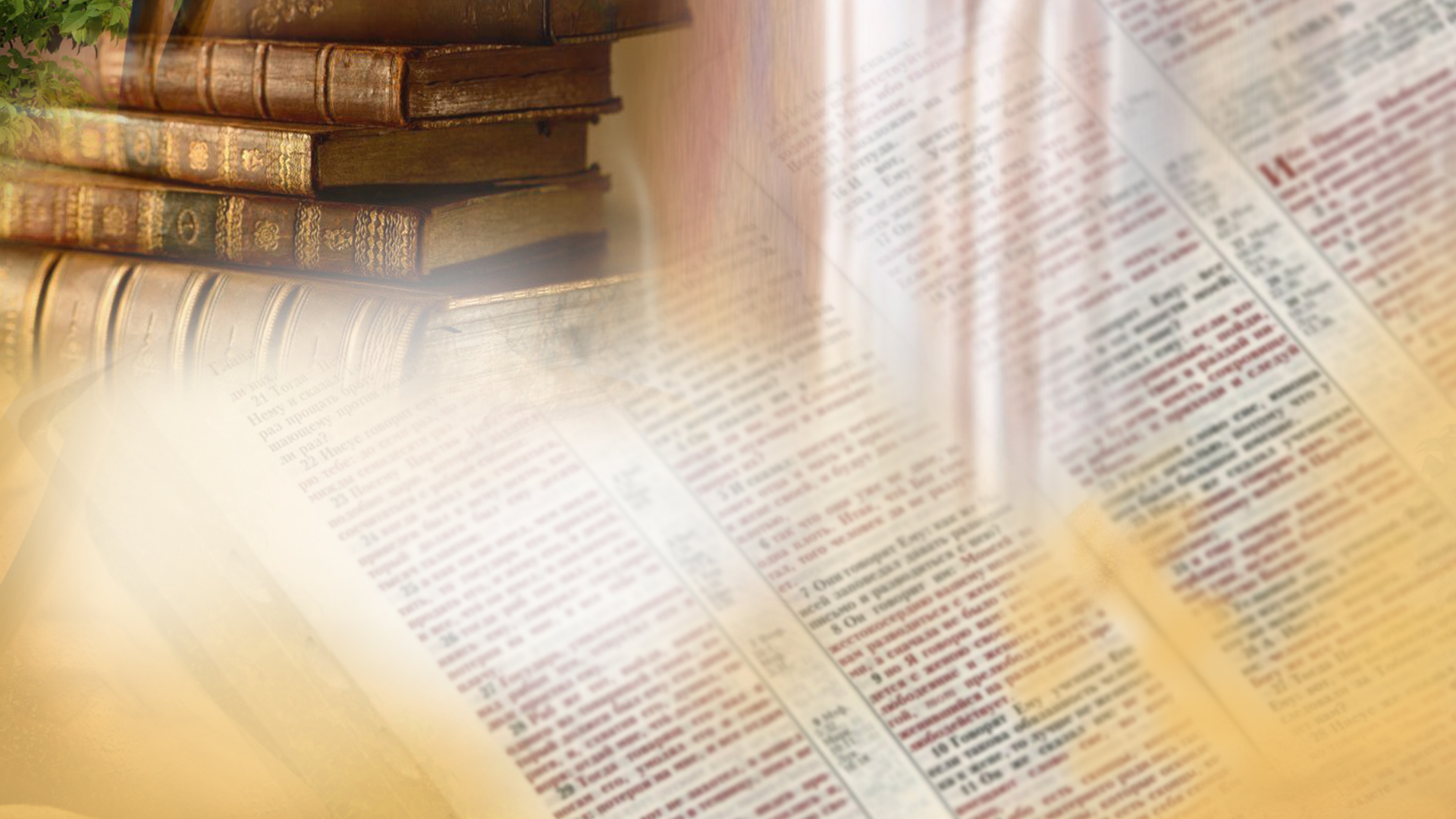 Урок №6
                                         Божа любов до справедливості
Практичне застосування:
  Що робити, коли ви чините справедливо, але вас за це не сприймають?
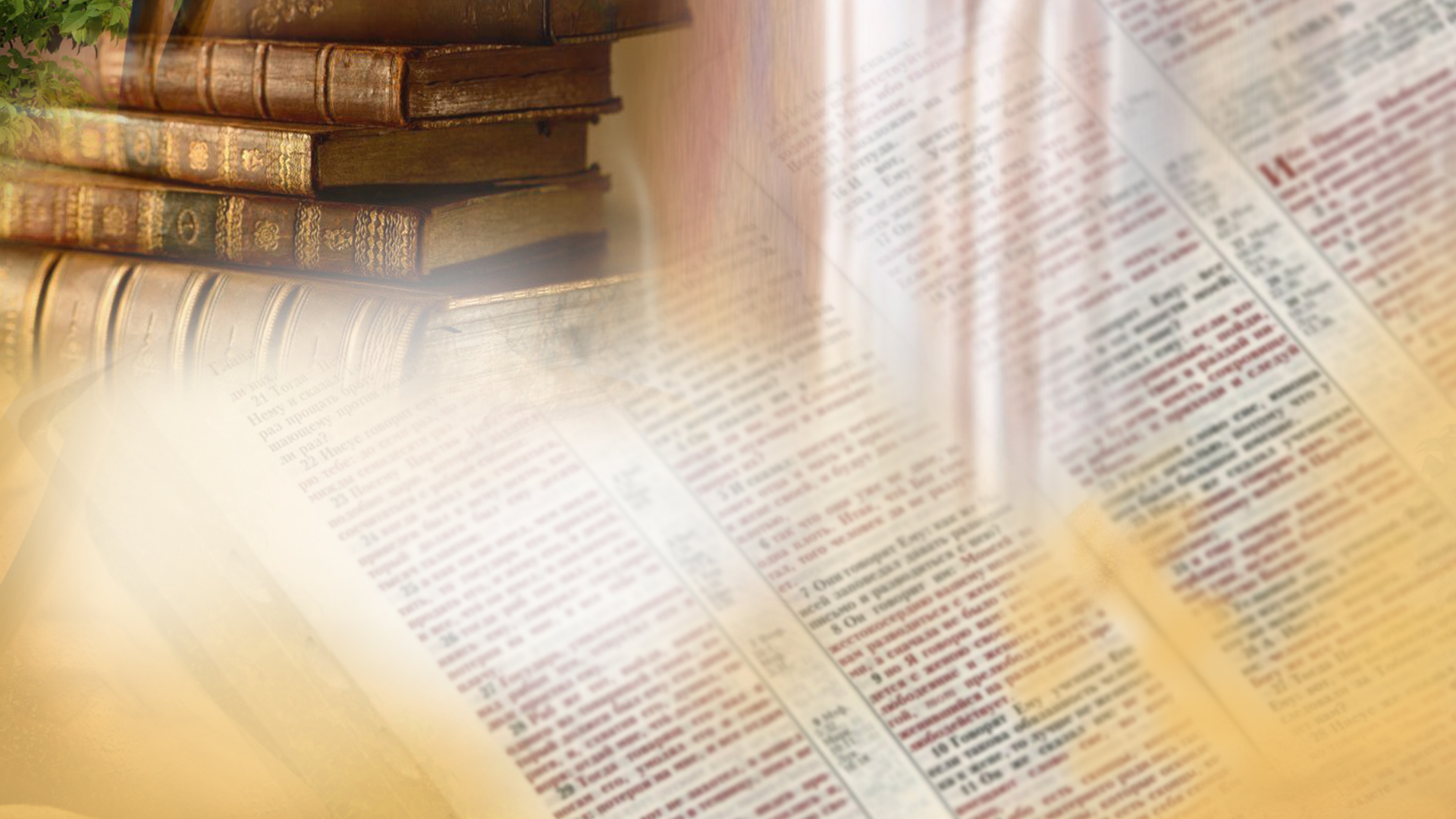 Урок №6
                                           Божа любов до справедливості
Висновок:
Боже милосердя і справедливість нероздільні. Тільки в Ісусі можливо проявити ці риси у своєму житті згідно з Його волею.
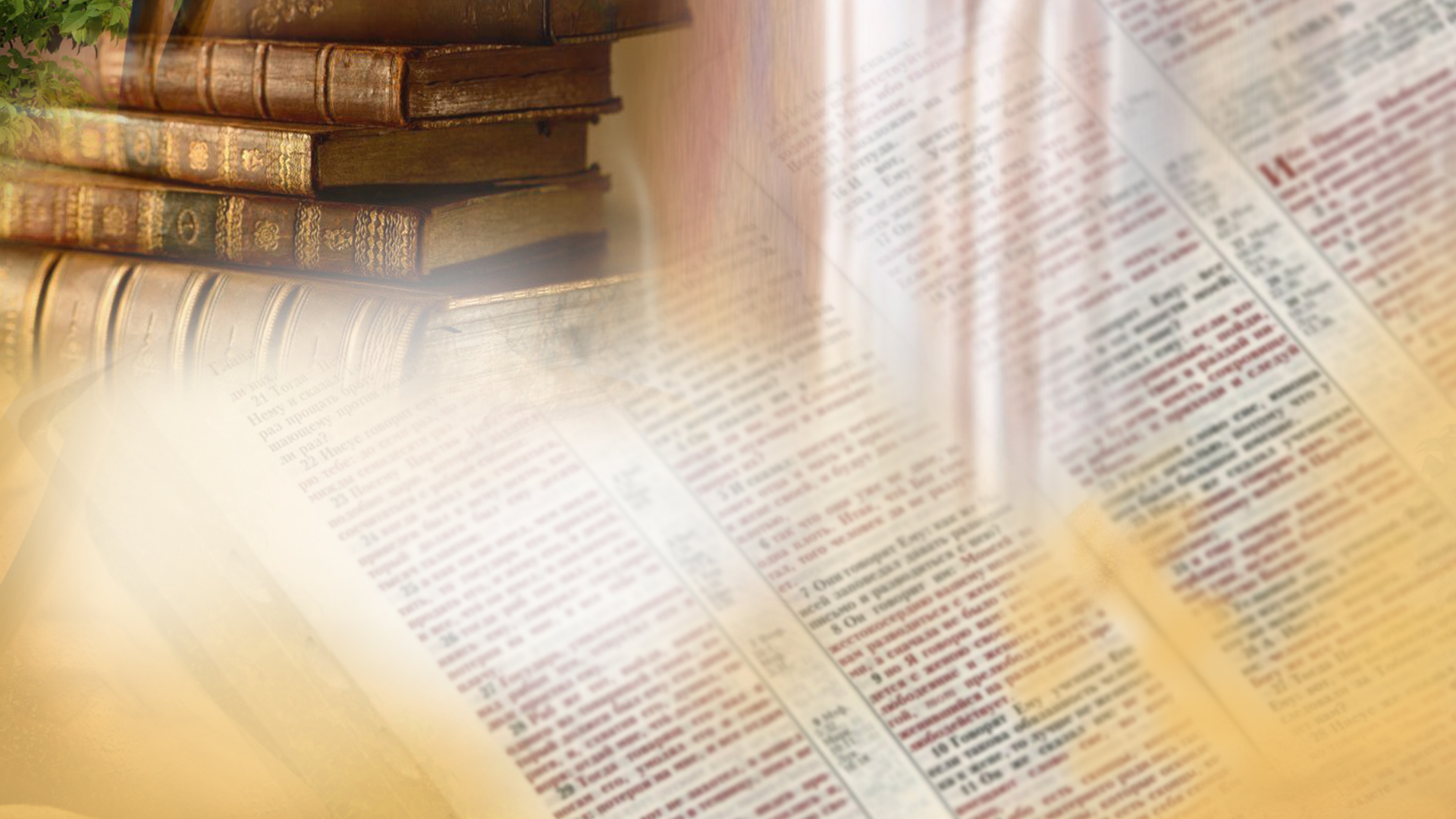 Урок №6
                                          Божа любов до справедливості
Домашнє завдання: 
 Розповісти людям вашого оточення про Божу любов до справедливості.